Лекция №8
План Лекции
Постулаты Бора
Атом водорода
Спонтанное и вынужденное излучение
Оптическое усиление в среде с инверсной заселенностью
Лазеры
Механический и магнитный моменты электрона в атоме
Постулаты Бора
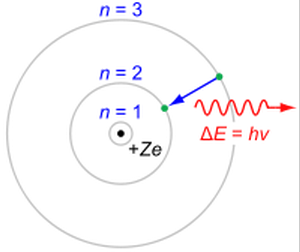 Атом водорода
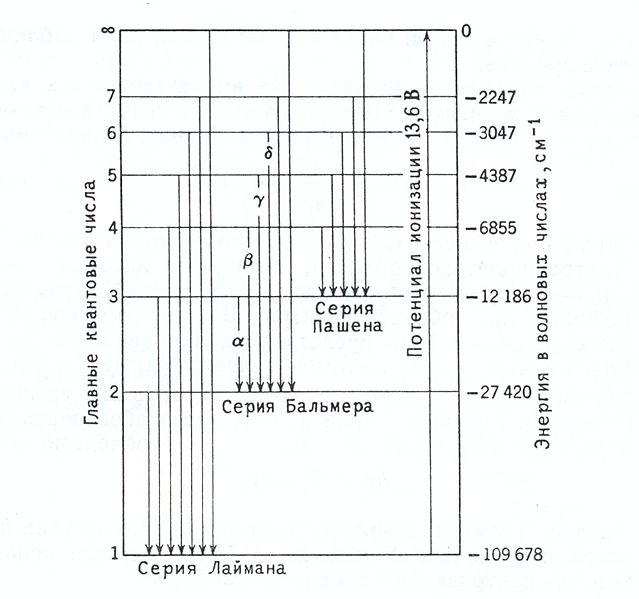 Атом водорода
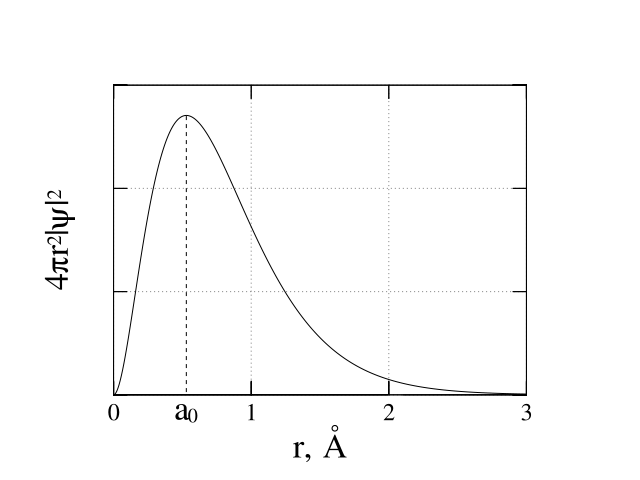